Learn Its – Step 3
2+3=5
Counting in multiples of 10
2+1=3
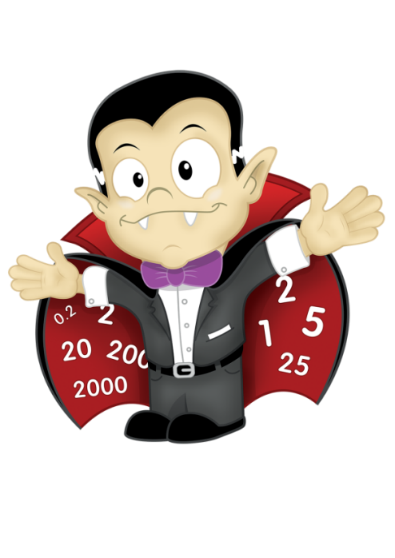 Say Multiples 1 - 10
Say Multiples 1 - 5
Counting
40
10
20
30
50
70
80
90
100
60
40
10
20
30
50
70
80
90
100
60
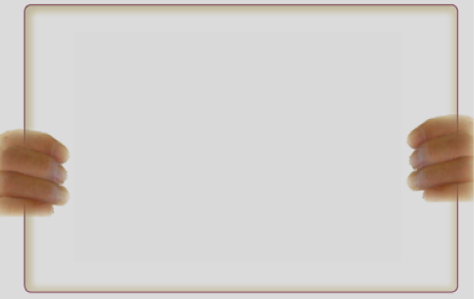 Get your whiteboards ready!!
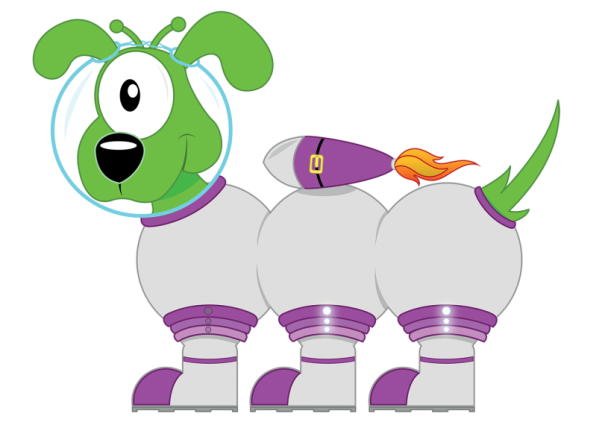 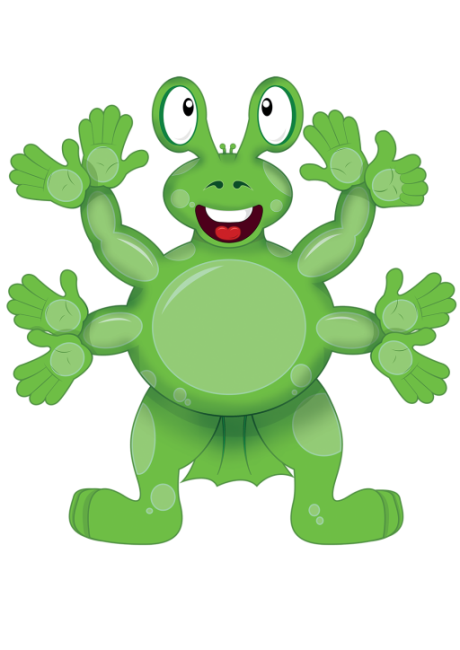 10
20
50
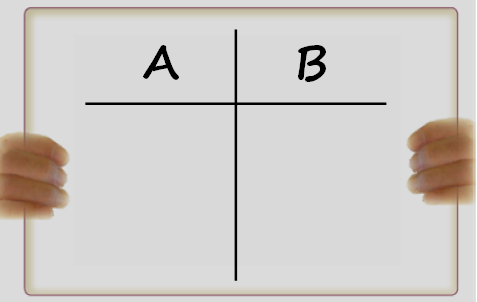 100
30
Thirty
10
20
50
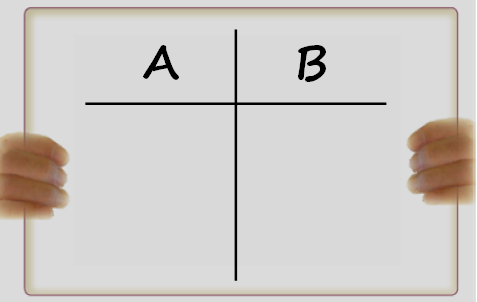 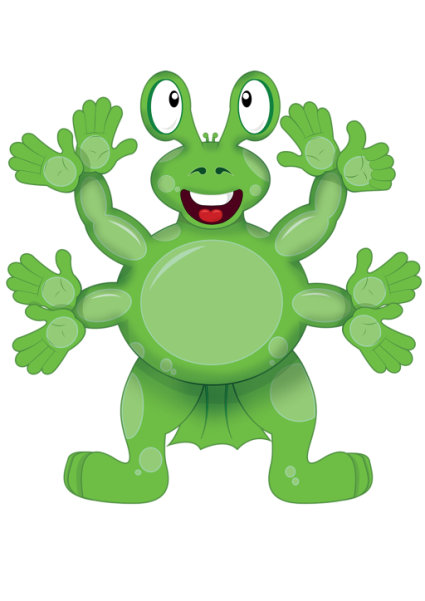 100
60
Sixty
10
20
50
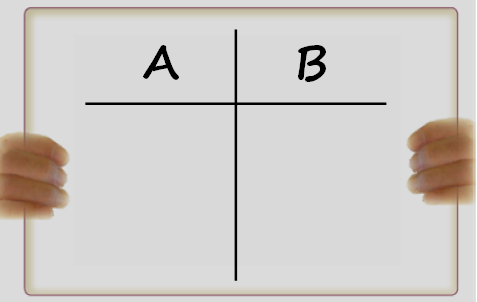 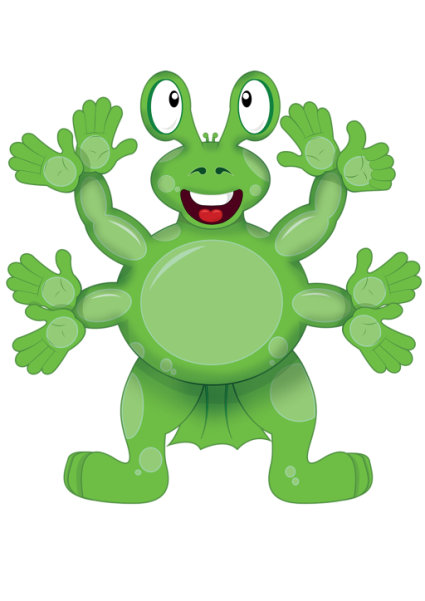 100
90
Ninety
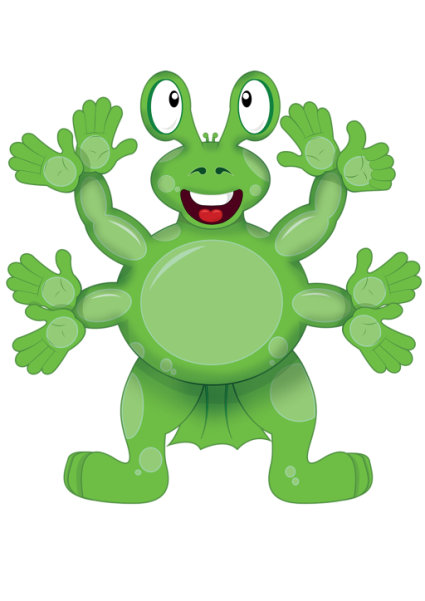 10
20
50
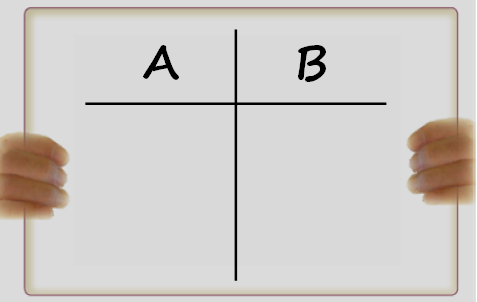 100
40
Forty
10
20
50
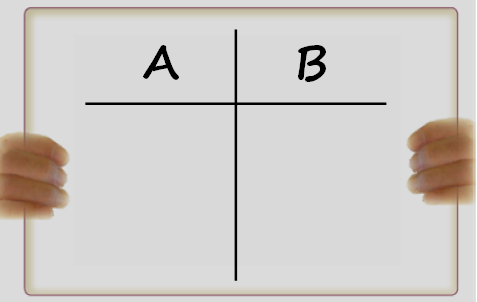 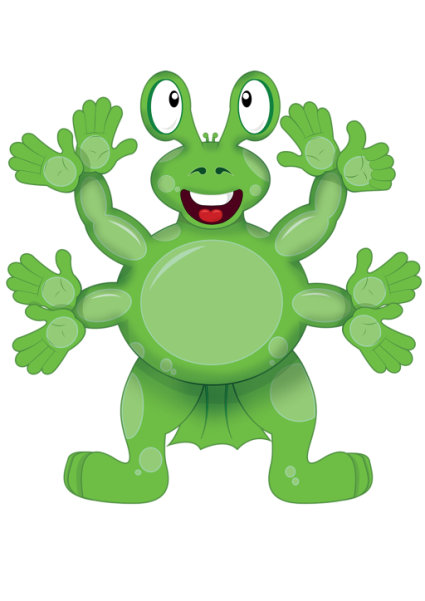 100
80
Eighty
Let’s practice our ‘Learn Its’
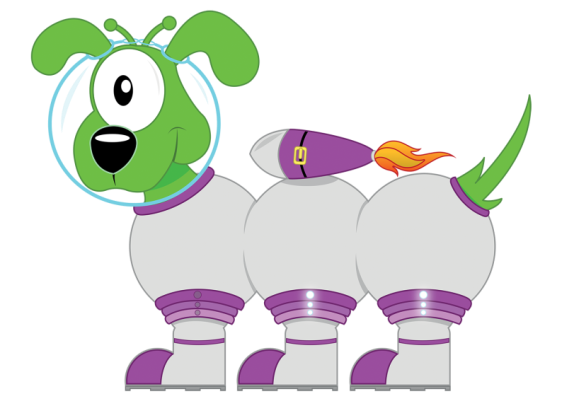 What is the switcher for 2+3=5?
2
3
5
+
=
3
2
5
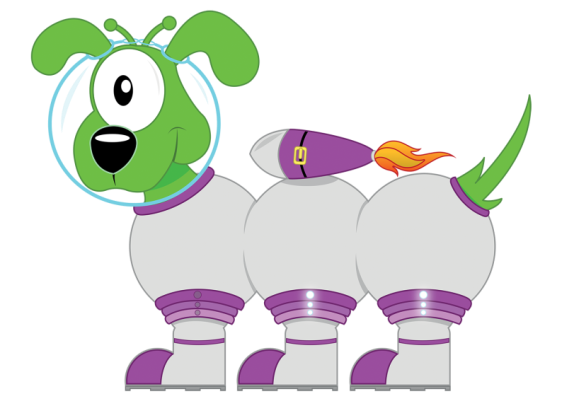 +
=
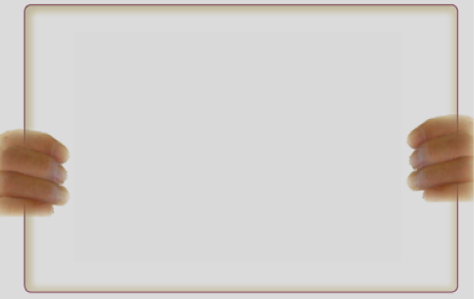 Get your whiteboards ready!!
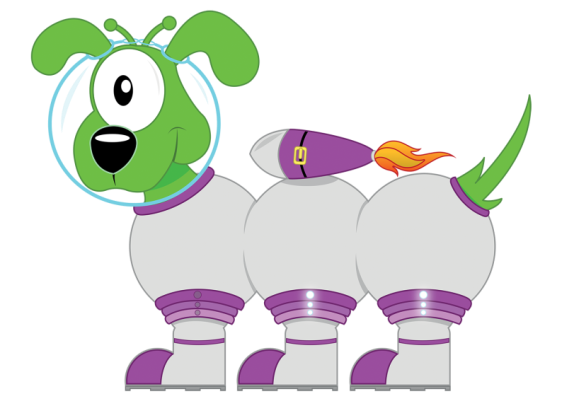 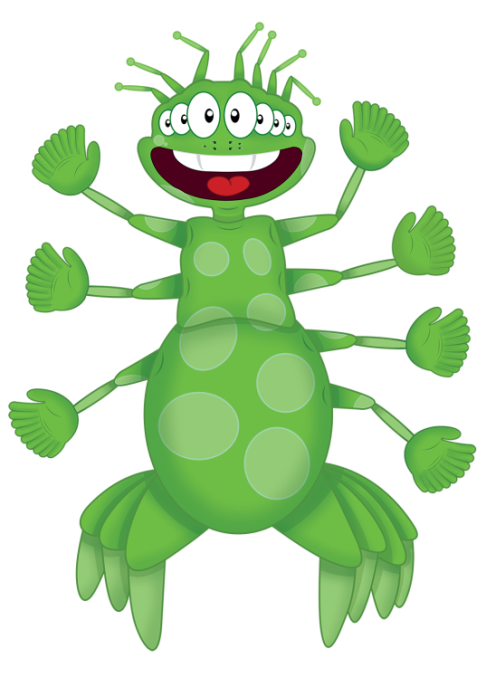 Let’s wire the numbers up!!
5
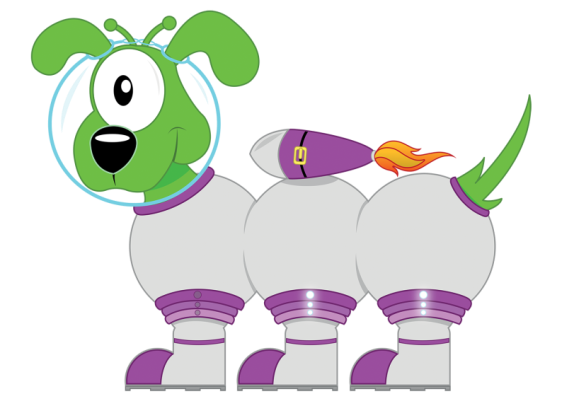 +-
3
2
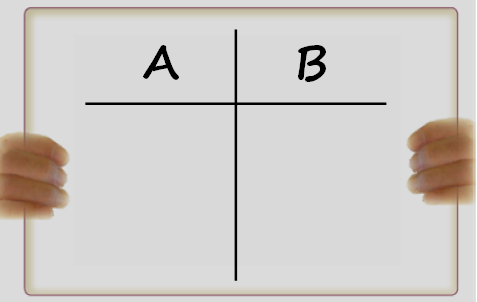 Let’s wire the numbers up!!
5
5
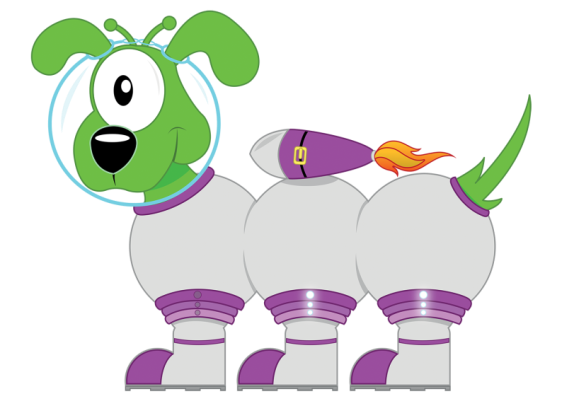 +-
3
2
Let’s wire the numbers up!!
5
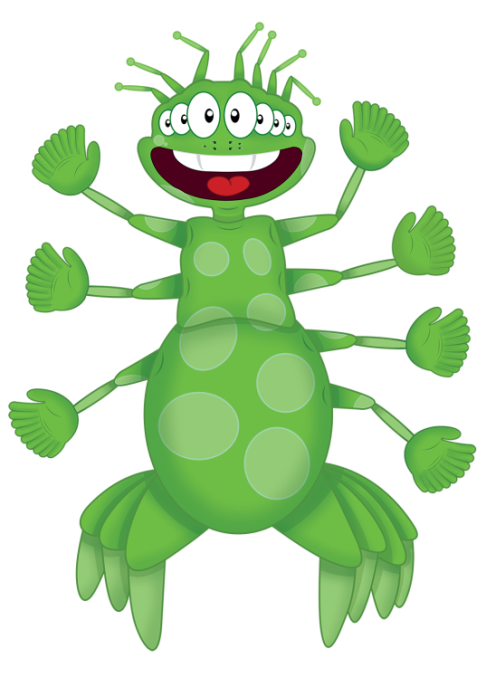 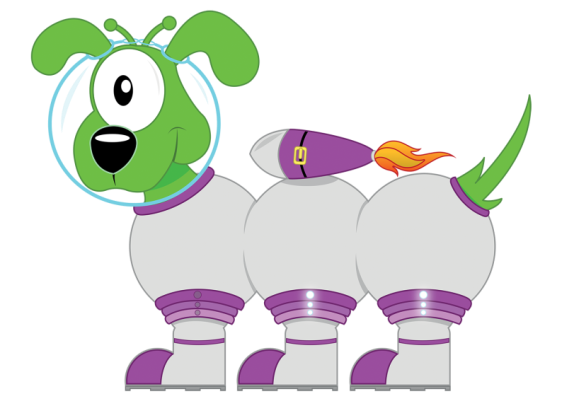 +-
3
2
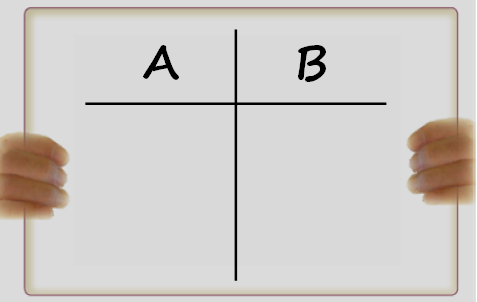 Let’s wire the numbers up!!
5
3
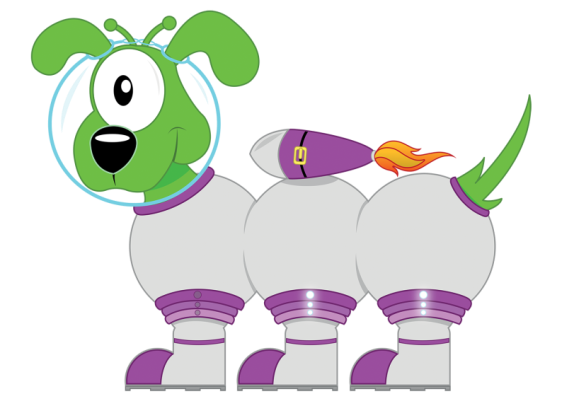 +-
3
2
Let’s wire the numbers up!!
5
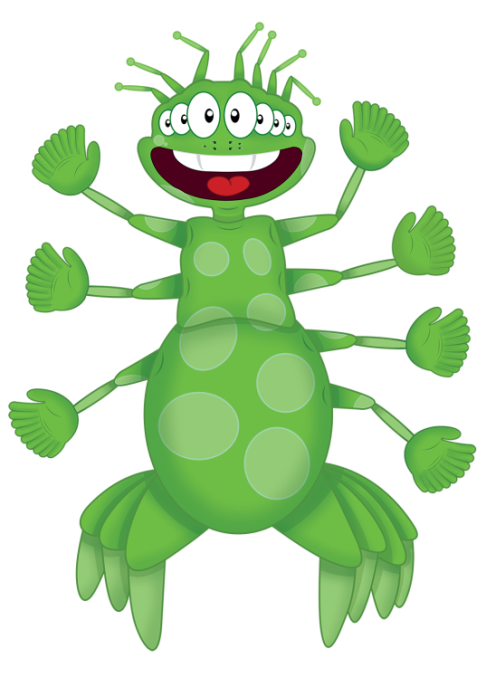 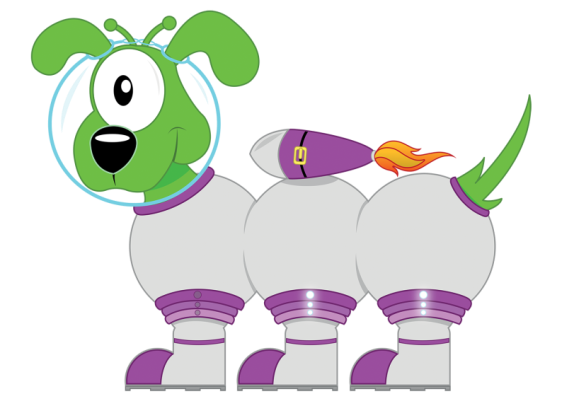 +-
3
2
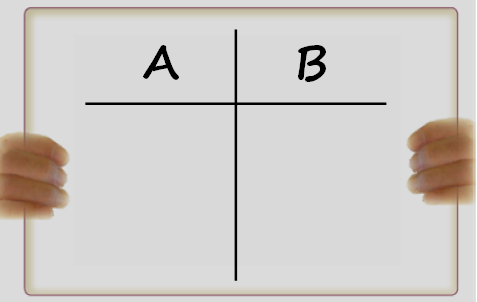 Let’s wire the numbers up!!
5
2
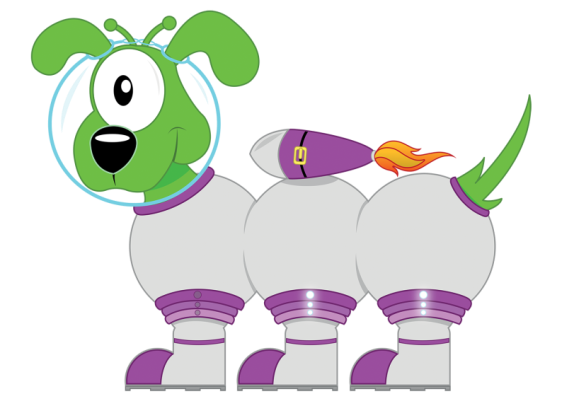 +-
3
2
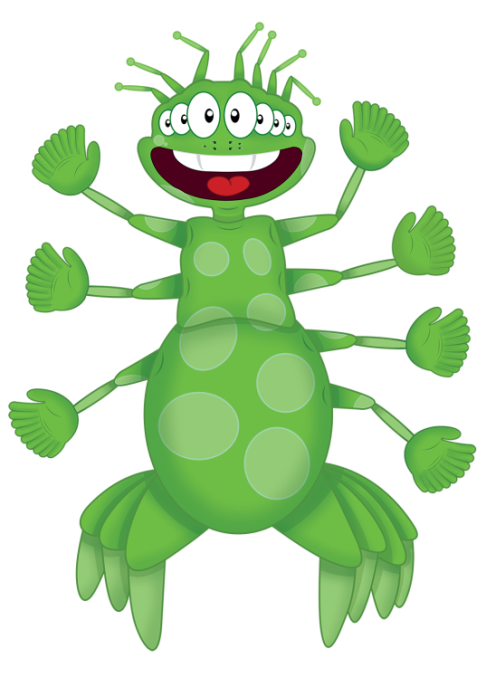 Let’s wire the numbers up!!
3
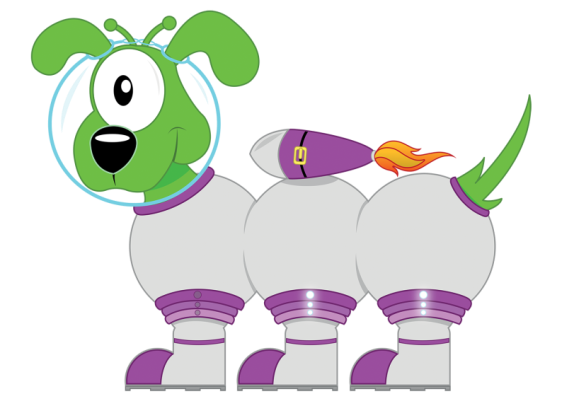 +-
1
2
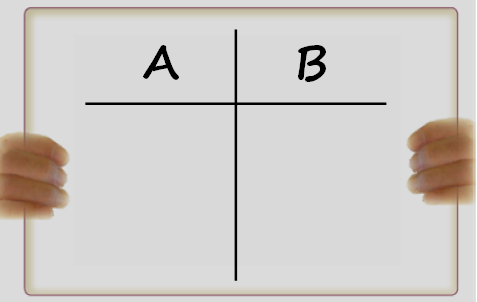 Let’s wire the numbers up!!
3
3
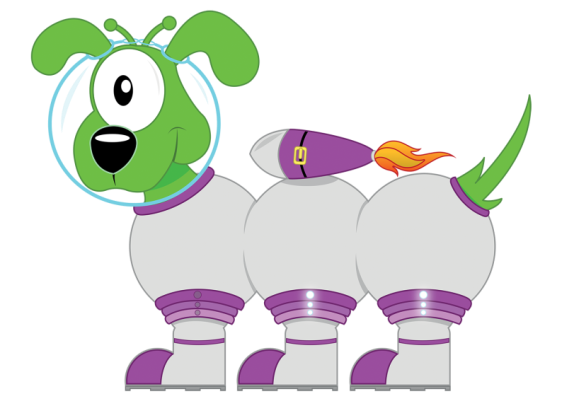 +-
1
2
Let’s wire the numbers up!!
3
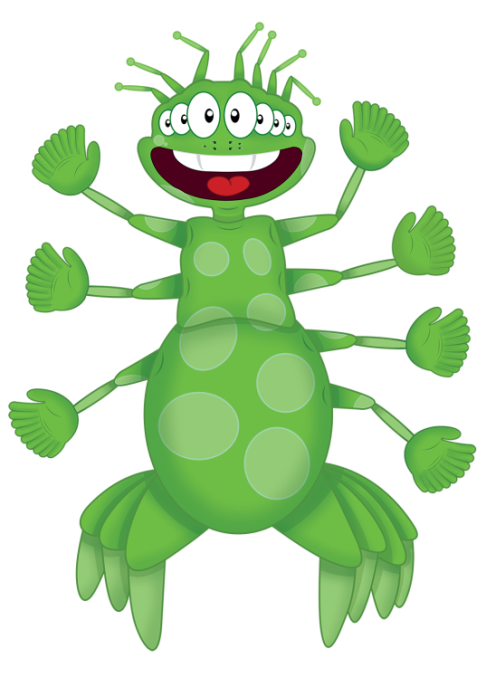 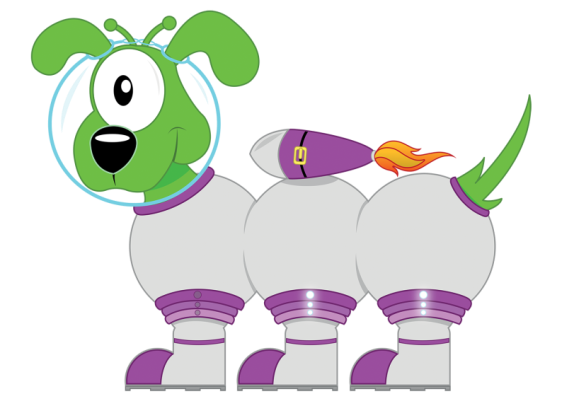 +-
1
2
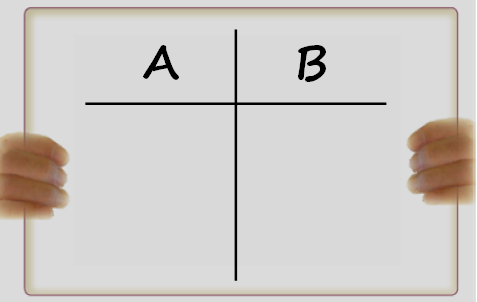 Let’s wire the numbers up!!
3
2
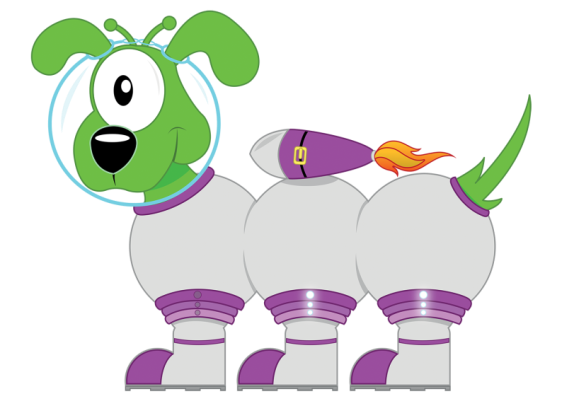 +-
1
2
Let’s wire the numbers up!!
3
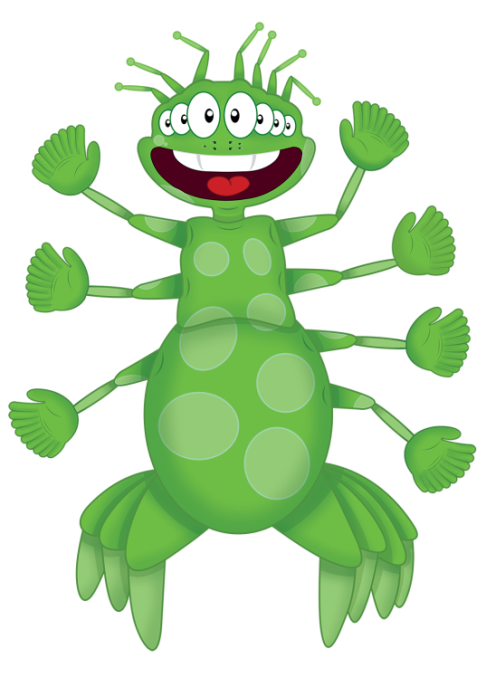 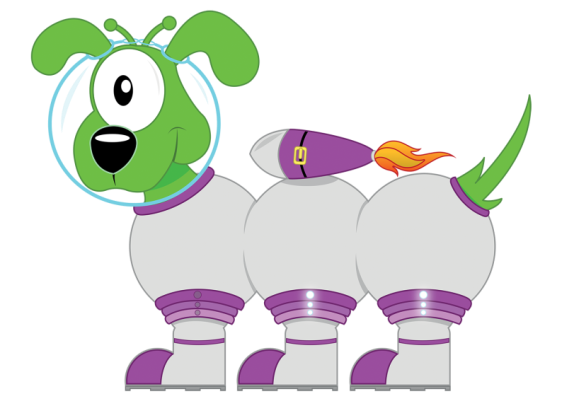 +-
1
2
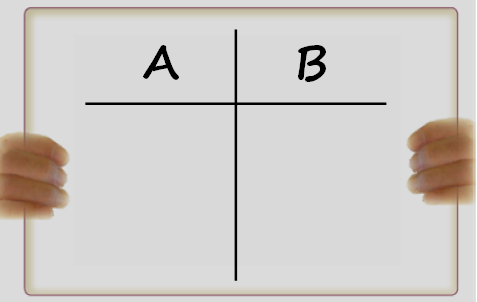 Let’s wire the numbers up!!
3
1
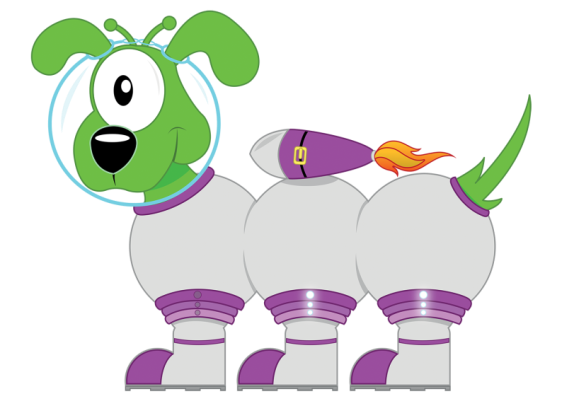 +-
1
2
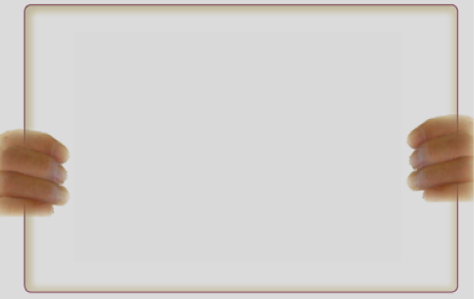 Get your whiteboards ready!!
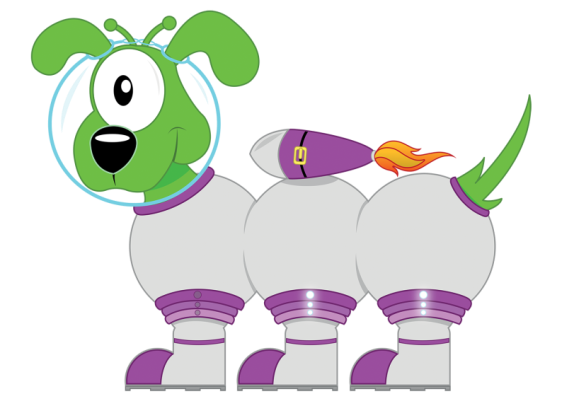 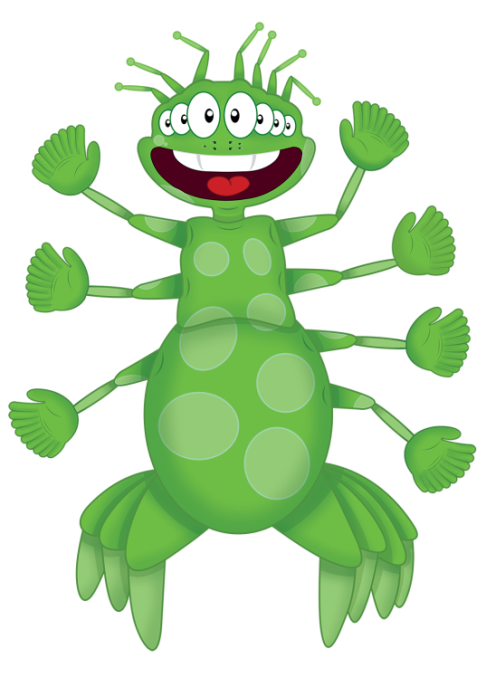 2 + 1 = 3
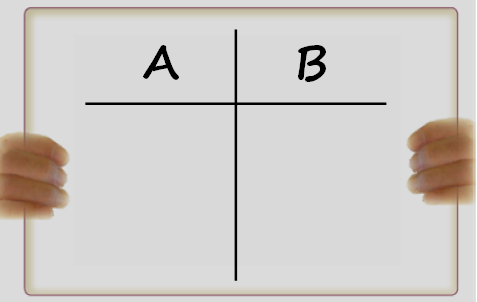 2 + 1 = 3
3
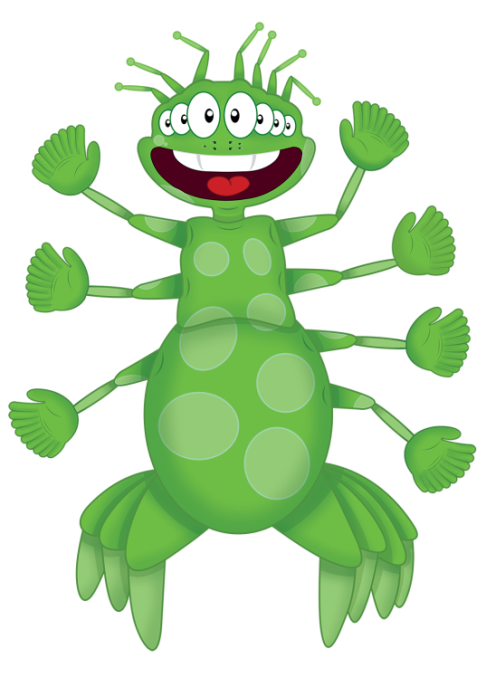 2 + 1 = 3
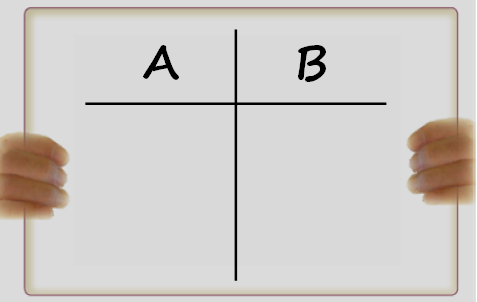 2 + 1 = 3
1
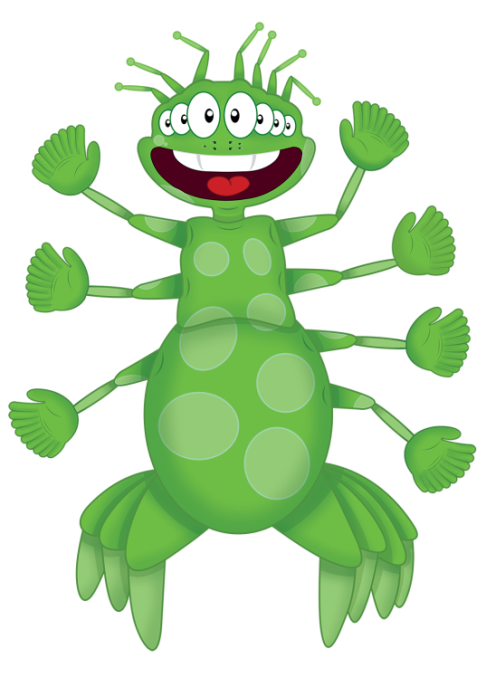 2 + 1 = 3
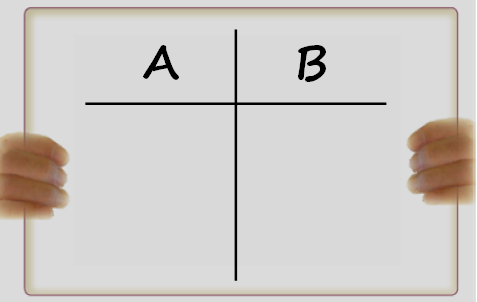 2 + 1 = 3
2
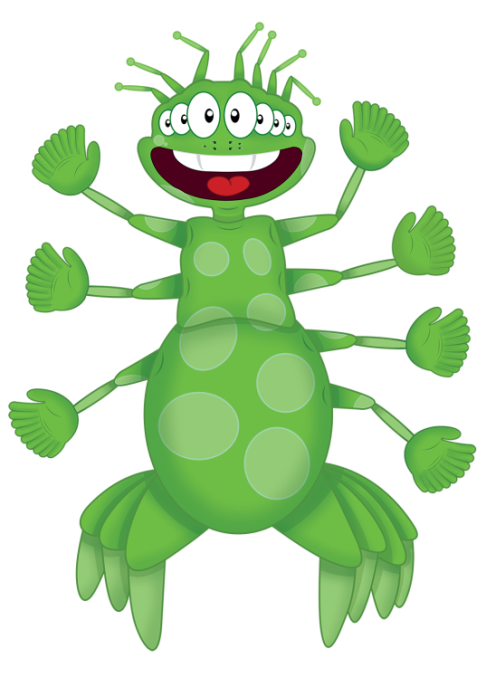 2 + 3 = 5
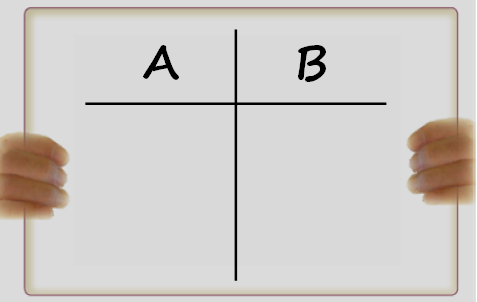 2 + 3 = 5
5
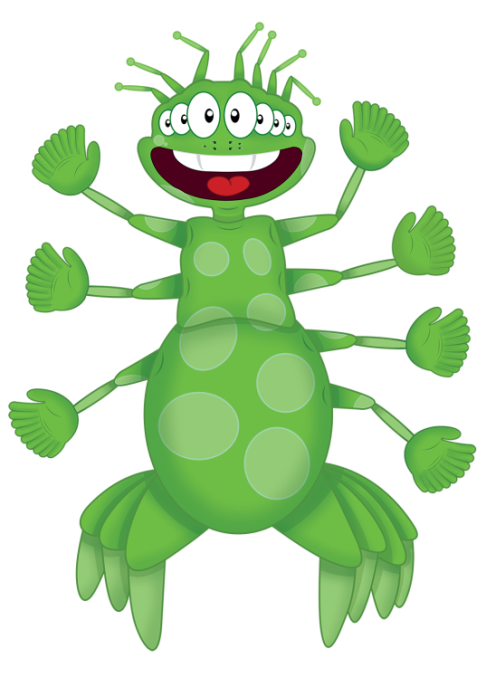 2 + 3 = 5
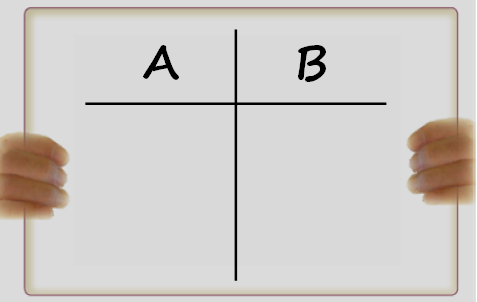 2 + 3 = 5
3
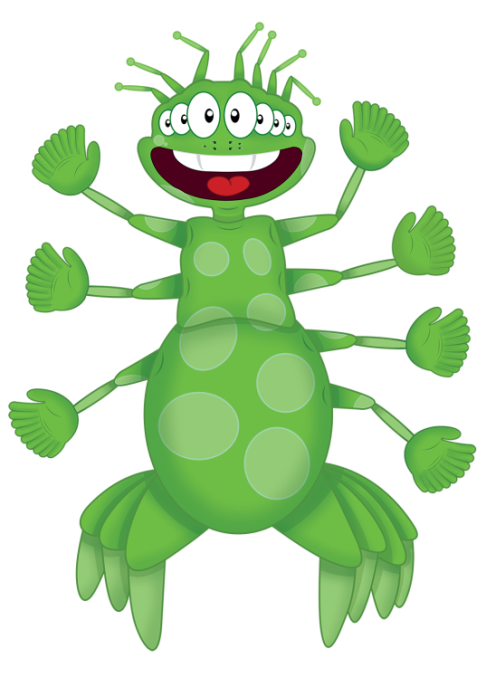 2 + 3 = 5
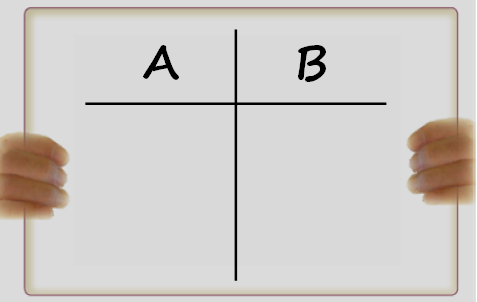 2 + 3 = 5
2